Fig. 1. One hundred million-year-old Protoculicoides biting midge containing numerous oocysts (arrow) of the ...
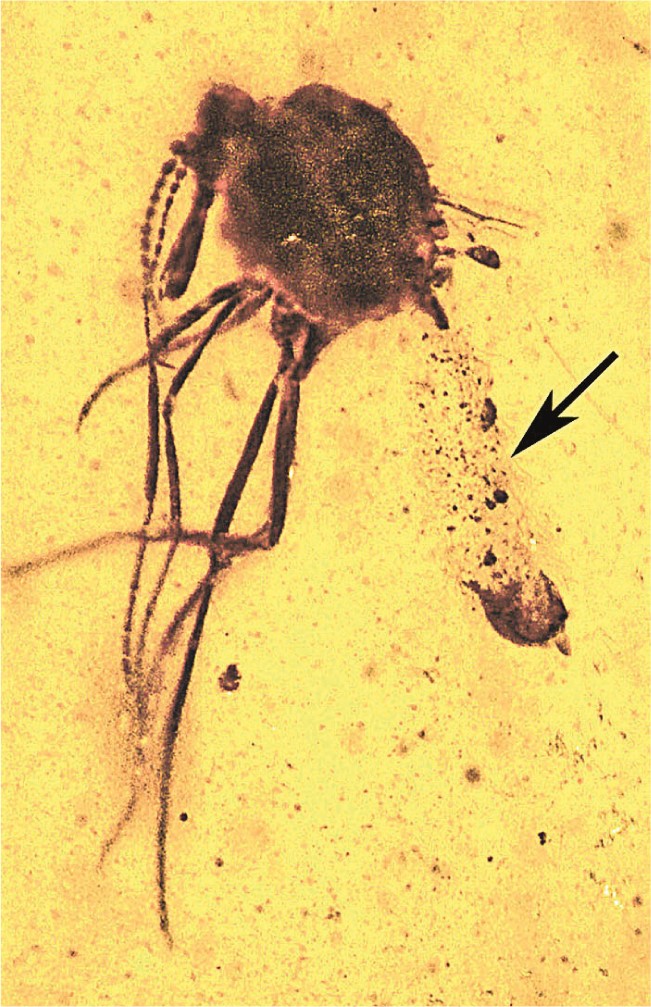 Am Entomol, Volume 62, Issue 1, Spring 2016, Pages 22–25, https://doi.org/10.1093/ae/tmw006
The content of this slide may be subject to copyright: please see the slide notes for details.
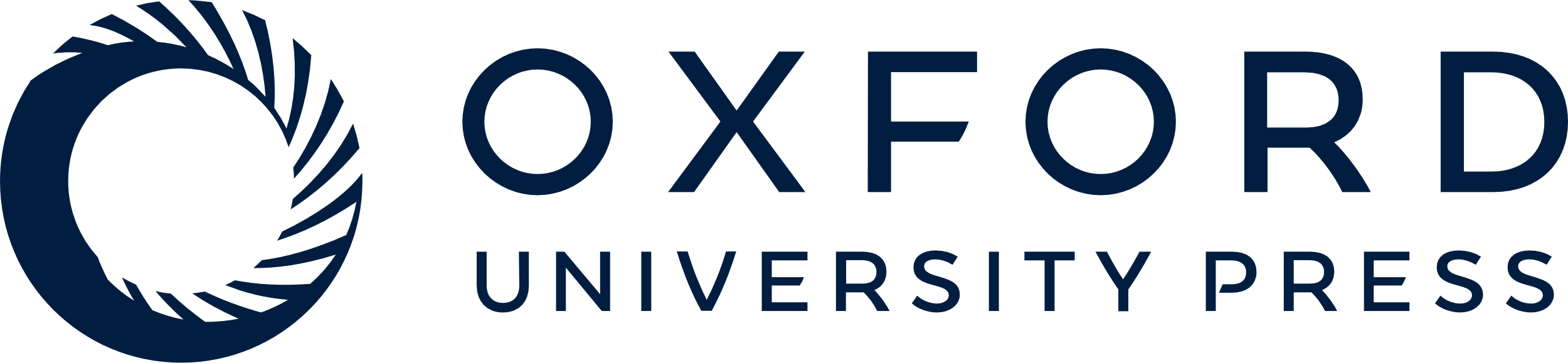 [Speaker Notes: Fig. 1.  One hundred million-year-old Protoculicoides biting midge containing numerous oocysts (arrow) of the malarial parasite Paleohaemoproteus burmacis in Myanmar amber. 


Unless provided in the caption above, the following copyright applies to the content of this slide: © The Authors 2016. Published by Oxford University Press on behalf of Entomological Society of America. All rights reserved. For Permissions, please email: journals.permissions@oup.com]
Fig. 2. Detail of oocysts of Paleohaemoproteus burmacis in various stages of development in the abdomen of the ...
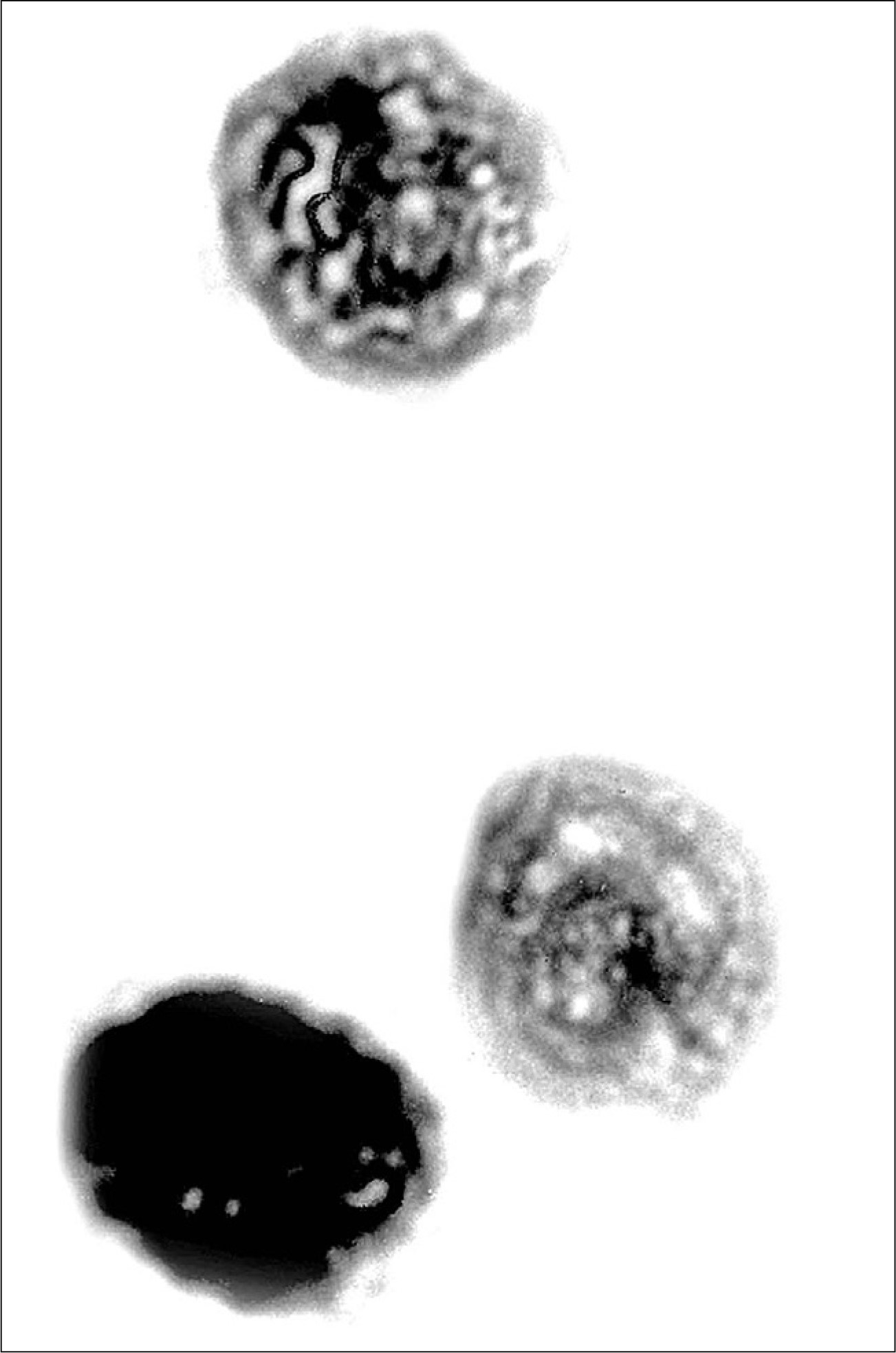 Am Entomol, Volume 62, Issue 1, Spring 2016, Pages 22–25, https://doi.org/10.1093/ae/tmw006
The content of this slide may be subject to copyright: please see the slide notes for details.
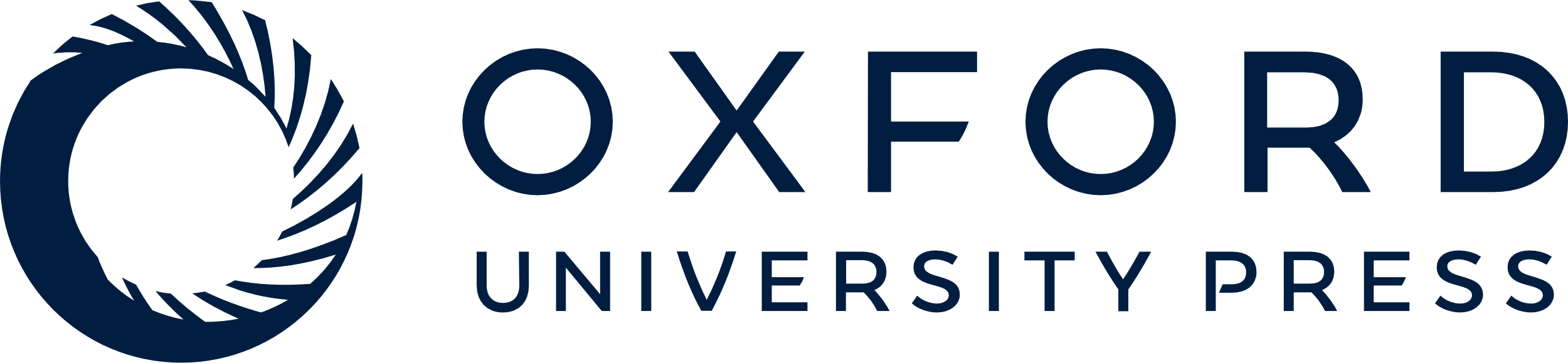 [Speaker Notes: Fig. 2.  Detail of oocysts of Paleohaemoproteus burmacis in various stages of development in the abdomen of the Protoculicoides biting midge shown in Fig. 1 . 


Unless provided in the caption above, the following copyright applies to the content of this slide: © The Authors 2016. Published by Oxford University Press on behalf of Entomological Society of America. All rights reserved. For Permissions, please email: journals.permissions@oup.com]
Fig. 3. Detail of sporozoites of Paleohaemoproteus burmacis in the abdomen of the Protoculicoides biting midge shown ...
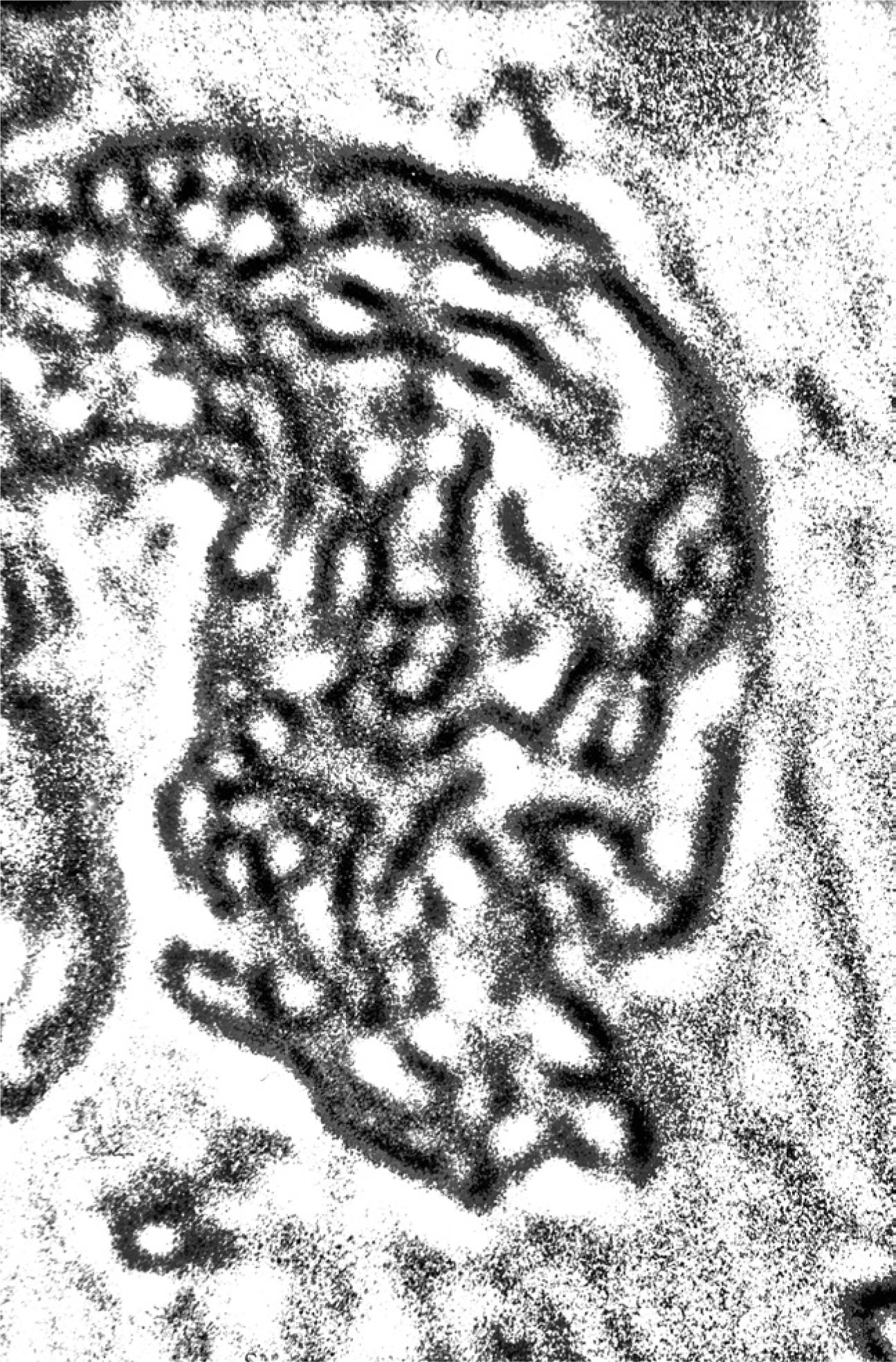 Am Entomol, Volume 62, Issue 1, Spring 2016, Pages 22–25, https://doi.org/10.1093/ae/tmw006
The content of this slide may be subject to copyright: please see the slide notes for details.
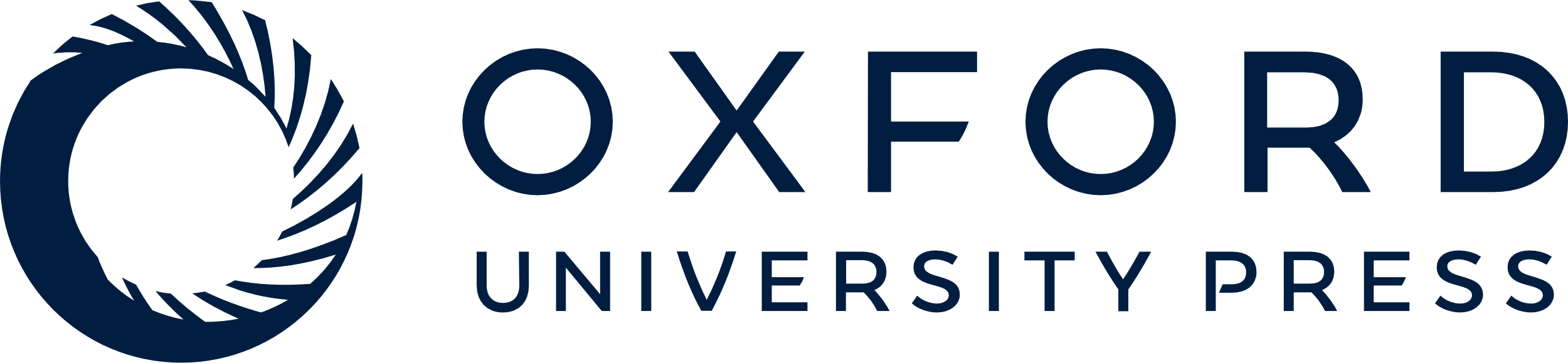 [Speaker Notes: Fig. 3.  Detail of sporozoites of Paleohaemoproteus burmacis in the abdomen of the Protoculicoides biting midge shown in Fig. 1 . 


Unless provided in the caption above, the following copyright applies to the content of this slide: © The Authors 2016. Published by Oxford University Press on behalf of Entomological Society of America. All rights reserved. For Permissions, please email: journals.permissions@oup.com]
Fig. 4. Trophozoites of the mosquito gregarine parasite Ascogregarina culicis developing in the gut wall of a larva ...
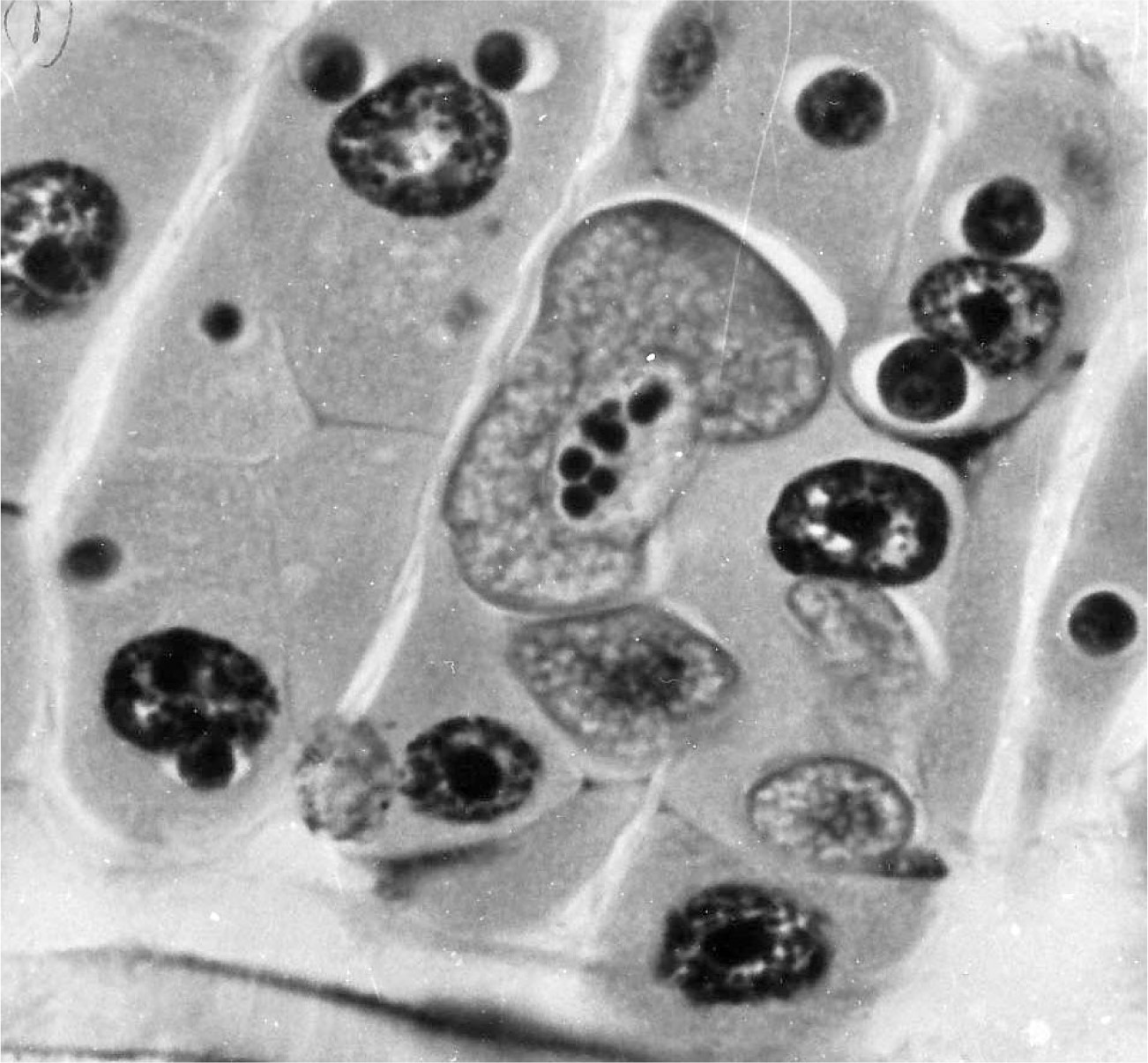 Am Entomol, Volume 62, Issue 1, Spring 2016, Pages 22–25, https://doi.org/10.1093/ae/tmw006
The content of this slide may be subject to copyright: please see the slide notes for details.
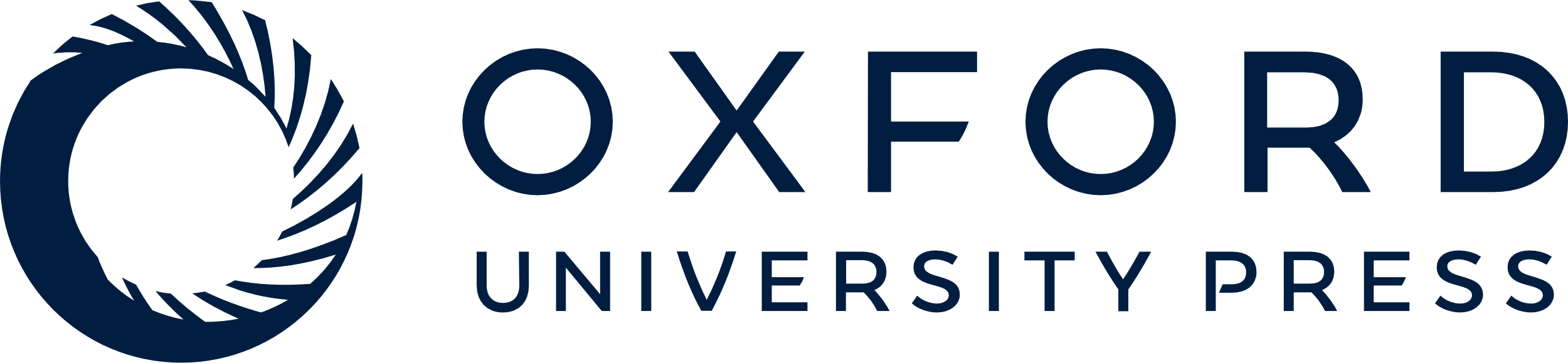 [Speaker Notes: Fig. 4.  Trophozoites of the mosquito gregarine parasite Ascogregarina culicis developing in the gut wall of a larva of Aedes sierrensis . 


Unless provided in the caption above, the following copyright applies to the content of this slide: © The Authors 2016. Published by Oxford University Press on behalf of Entomological Society of America. All rights reserved. For Permissions, please email: journals.permissions@oup.com]
Fig. 5. Gamont of the mosquito gregarine parasite Ascogregarina culicis developing in the Malpighian tubules of a ...
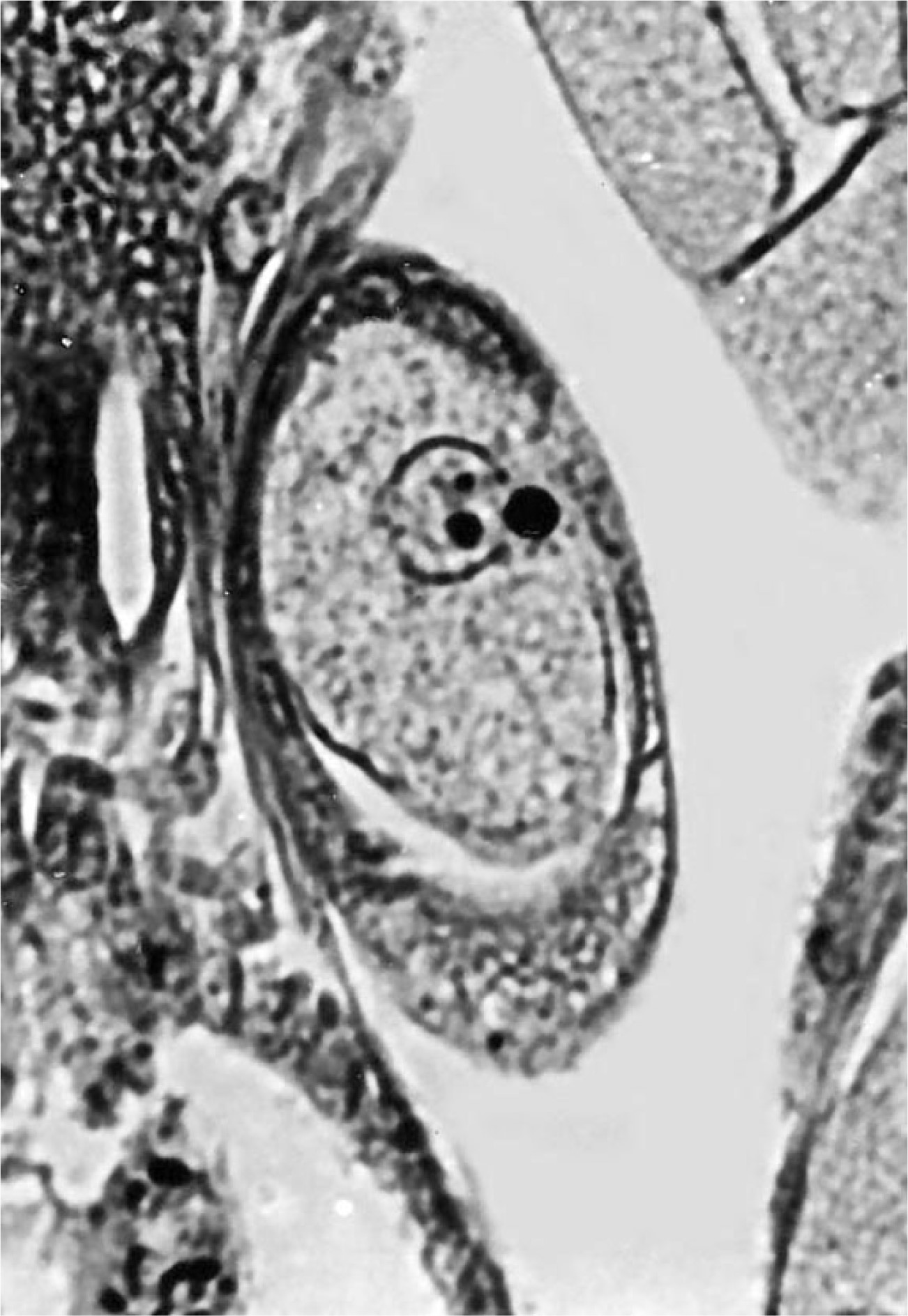 Am Entomol, Volume 62, Issue 1, Spring 2016, Pages 22–25, https://doi.org/10.1093/ae/tmw006
The content of this slide may be subject to copyright: please see the slide notes for details.
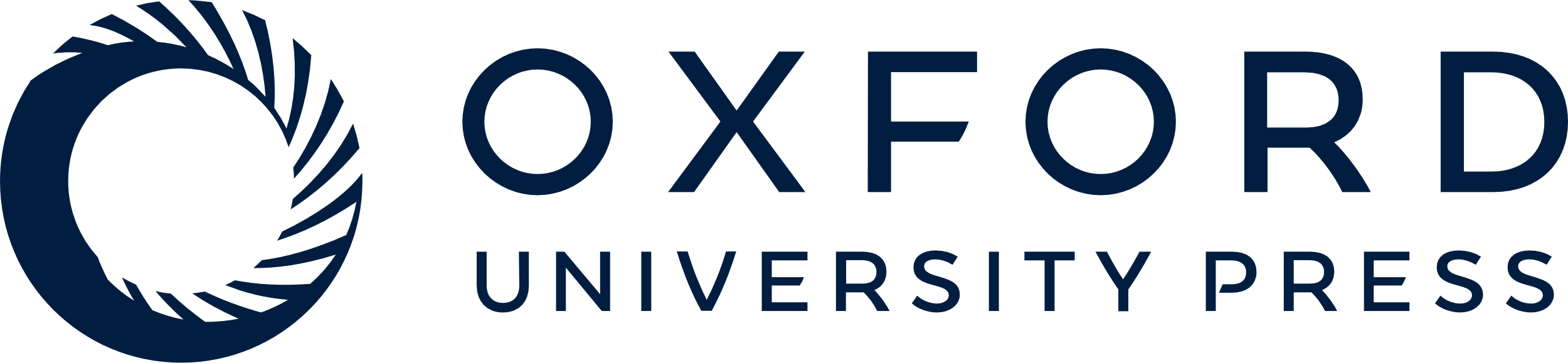 [Speaker Notes: Fig. 5.  Gamont of the mosquito gregarine parasite Ascogregarina culicis developing in the Malpighian tubules of a pupa of Aedes sierrensis . 


Unless provided in the caption above, the following copyright applies to the content of this slide: © The Authors 2016. Published by Oxford University Press on behalf of Entomological Society of America. All rights reserved. For Permissions, please email: journals.permissions@oup.com]
Fig. 6. Mature zygote of the mosquito gregarine parasite Ascogregarina culicis liberating spores containing ...
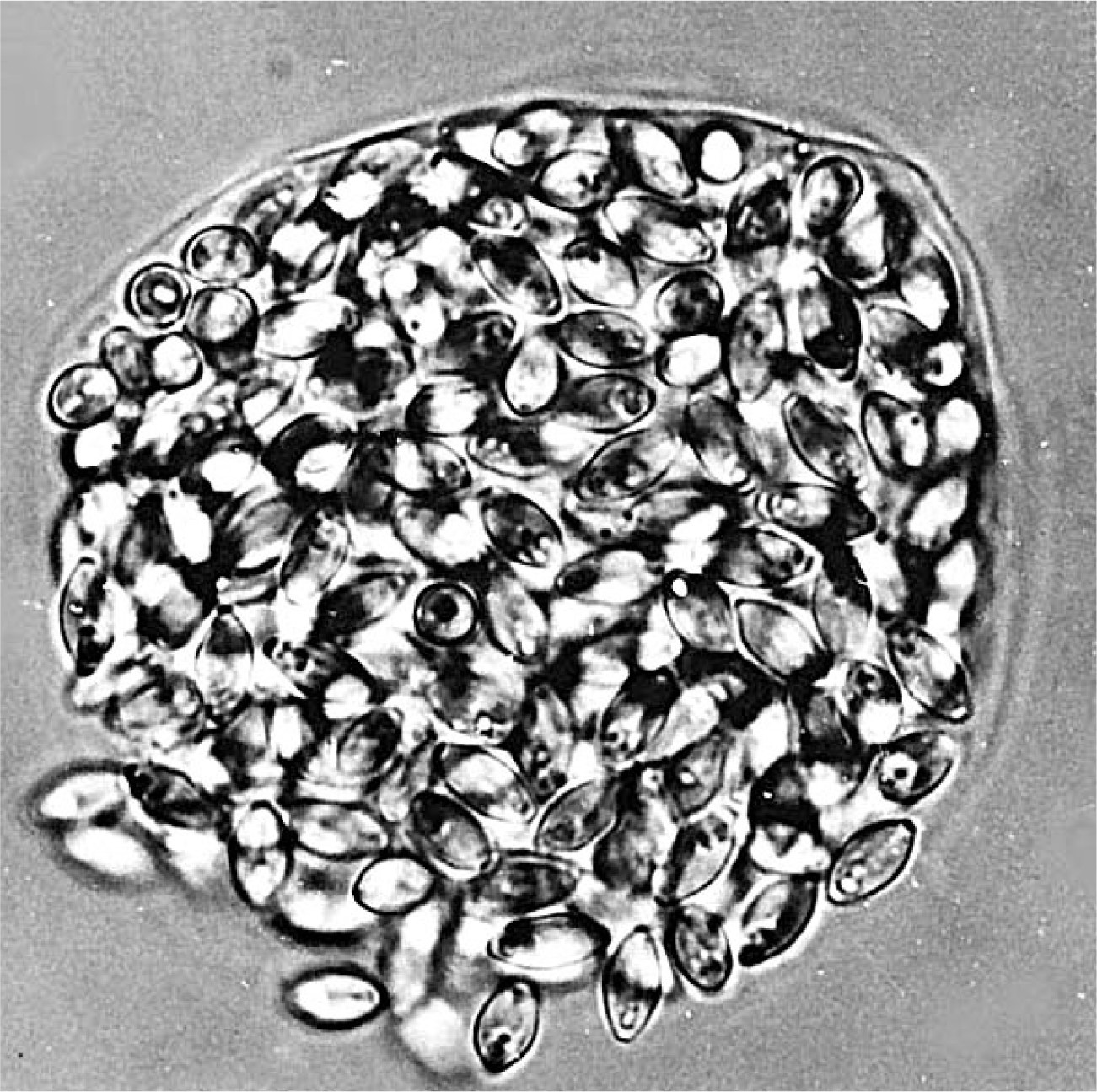 Am Entomol, Volume 62, Issue 1, Spring 2016, Pages 22–25, https://doi.org/10.1093/ae/tmw006
The content of this slide may be subject to copyright: please see the slide notes for details.
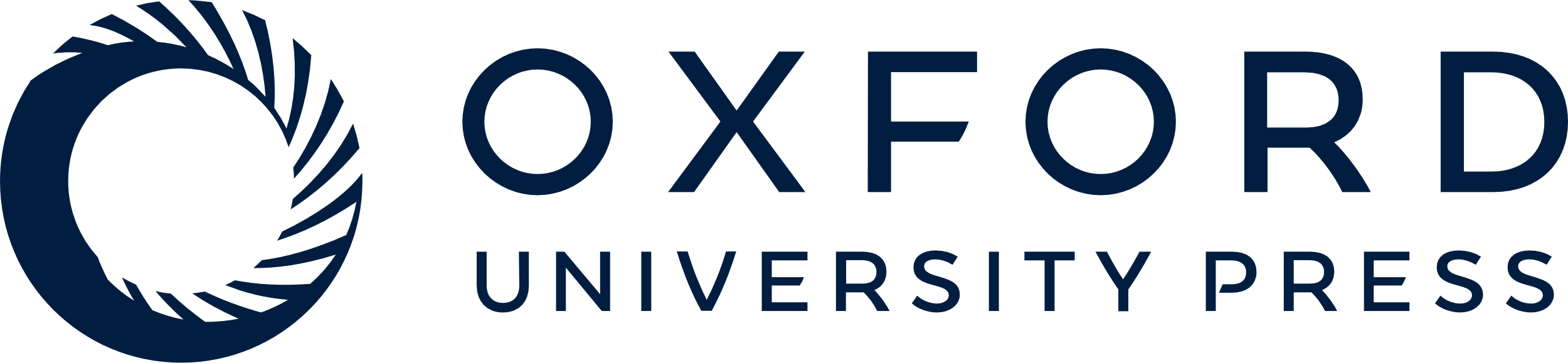 [Speaker Notes: Fig. 6.  Mature zygote of the mosquito gregarine parasite Ascogregarina culicis liberating spores containing sporozoites in the lumen of the Malpighian tubules of an adult Aedes sierrensis . 


Unless provided in the caption above, the following copyright applies to the content of this slide: © The Authors 2016. Published by Oxford University Press on behalf of Entomological Society of America. All rights reserved. For Permissions, please email: journals.permissions@oup.com]
Fig. 7. Gametocyst of the gregarine Primigregarina burmanica in early mid-Cretaceous Myanmar amber. Arrow shows ...
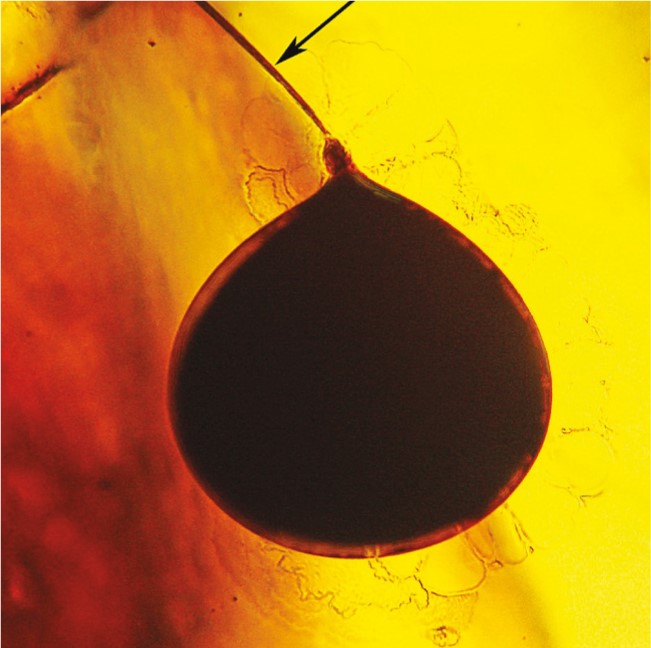 Am Entomol, Volume 62, Issue 1, Spring 2016, Pages 22–25, https://doi.org/10.1093/ae/tmw006
The content of this slide may be subject to copyright: please see the slide notes for details.
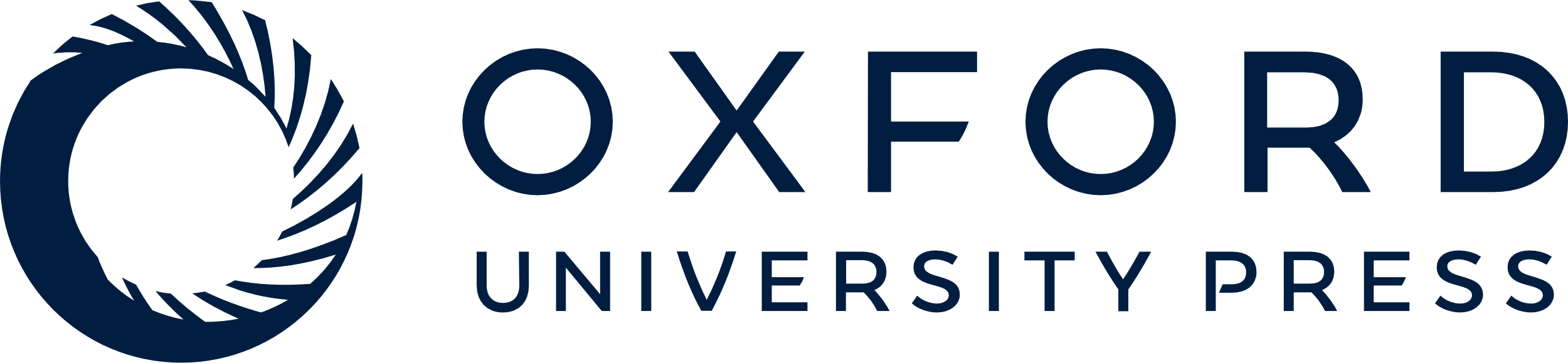 [Speaker Notes: Fig. 7.  Gametocyst of the gregarine Primigregarina burmanica in early mid-Cretaceous Myanmar amber. Arrow shows extruded spore duct filled with spores containing sporozoites. 


Unless provided in the caption above, the following copyright applies to the content of this slide: © The Authors 2016. Published by Oxford University Press on behalf of Entomological Society of America. All rights reserved. For Permissions, please email: journals.permissions@oup.com]
Fig. 8. The Tertiary mosquito Culex malariager infected with the malarial parasite Plasmodium dominicana in ...
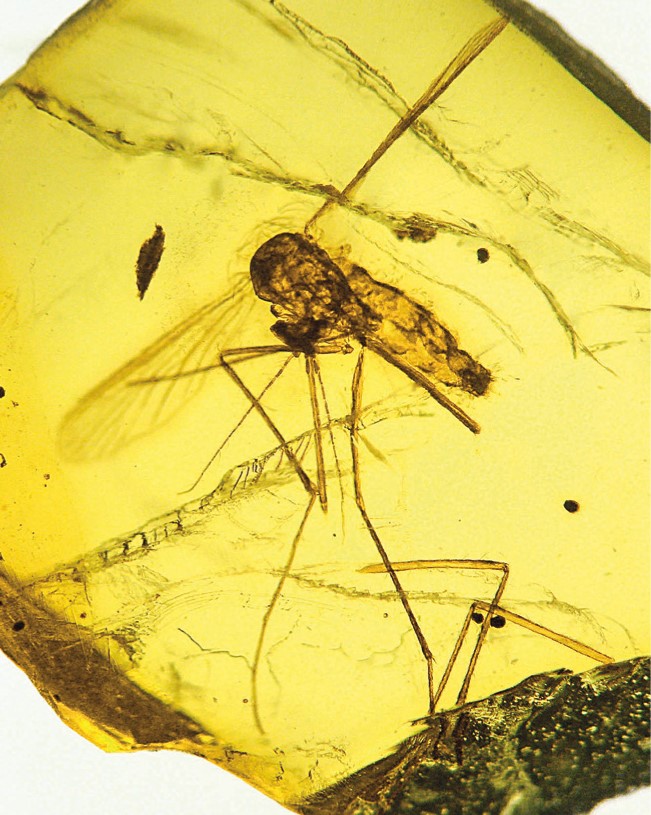 Am Entomol, Volume 62, Issue 1, Spring 2016, Pages 22–25, https://doi.org/10.1093/ae/tmw006
The content of this slide may be subject to copyright: please see the slide notes for details.
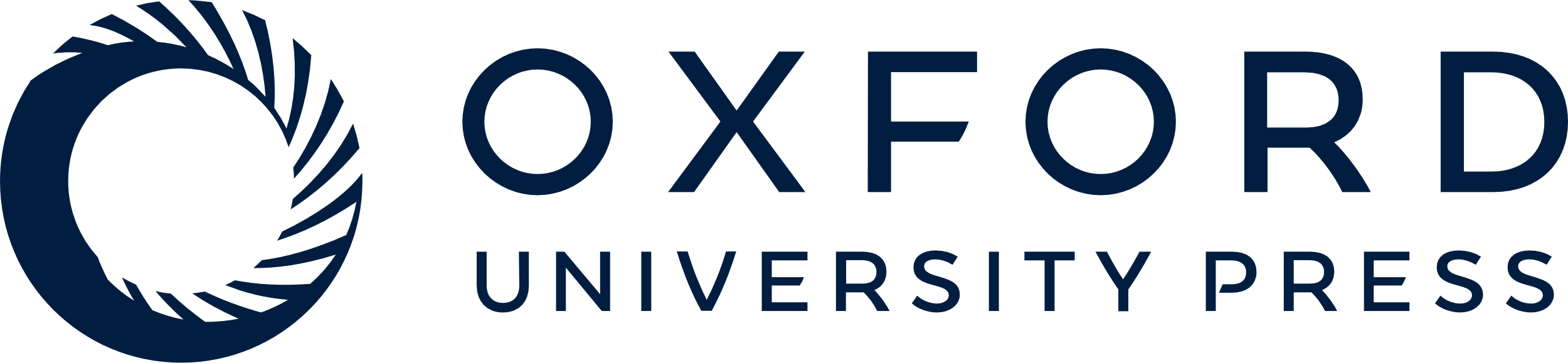 [Speaker Notes: Fig. 8.  The Tertiary mosquito Culex malariager infected with the malarial parasite Plasmodium dominicana in Dominican amber. 


Unless provided in the caption above, the following copyright applies to the content of this slide: © The Authors 2016. Published by Oxford University Press on behalf of Entomological Society of America. All rights reserved. For Permissions, please email: journals.permissions@oup.com]
Fig. 9. Developing oocyst of the Tertiary Plasmodium dominicana in the abdomen of Culex malariager in Dominican ...
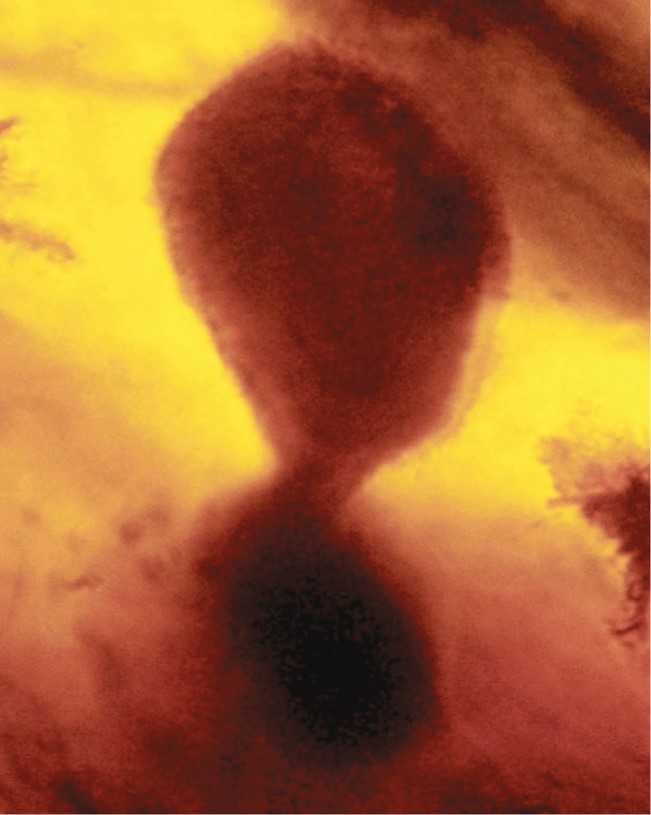 Am Entomol, Volume 62, Issue 1, Spring 2016, Pages 22–25, https://doi.org/10.1093/ae/tmw006
The content of this slide may be subject to copyright: please see the slide notes for details.
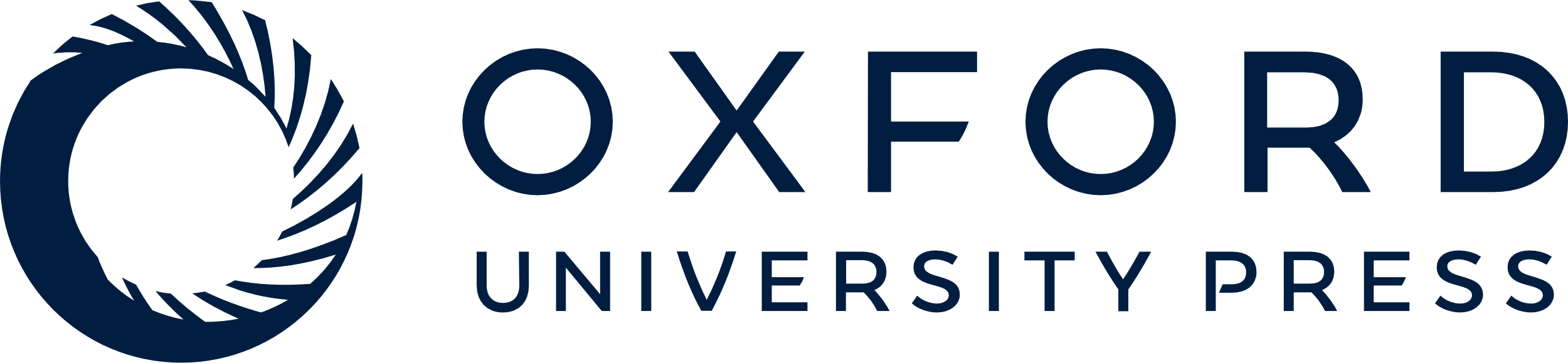 [Speaker Notes: Fig. 9.  Developing oocyst of the Tertiary Plasmodium dominicana in the abdomen of Culex malariager in Dominican amber. 


Unless provided in the caption above, the following copyright applies to the content of this slide: © The Authors 2016. Published by Oxford University Press on behalf of Entomological Society of America. All rights reserved. For Permissions, please email: journals.permissions@oup.com]
Fig. 10. Sporozoites emerging from a mature oocyst of the Tertiary Plasmodium doininicana in the body cavity of Culex ...
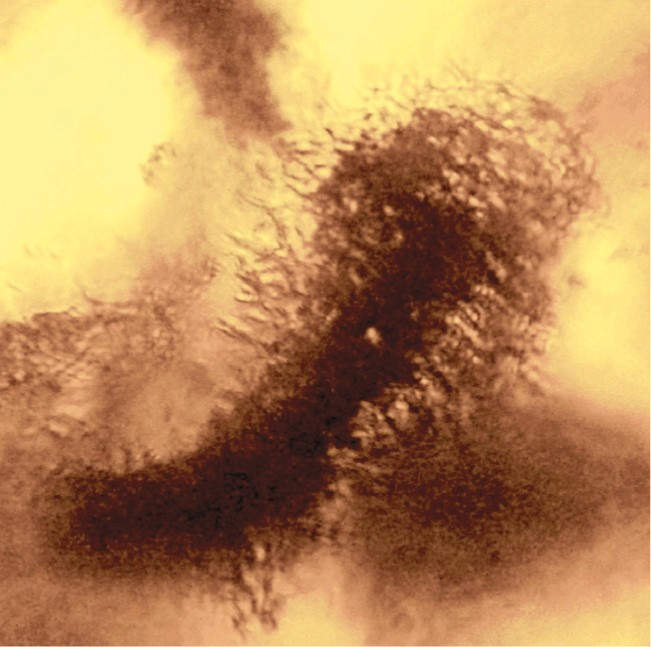 Am Entomol, Volume 62, Issue 1, Spring 2016, Pages 22–25, https://doi.org/10.1093/ae/tmw006
The content of this slide may be subject to copyright: please see the slide notes for details.
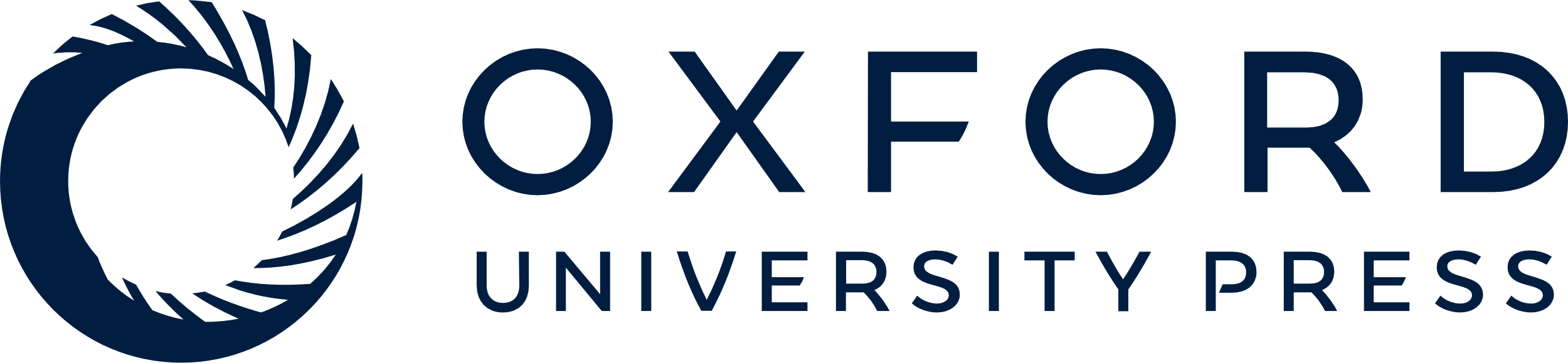 [Speaker Notes: Fig. 10.  Sporozoites emerging from a mature oocyst of the Tertiary Plasmodium doininicana in the body cavity of Culex malariager in Dominican amber. 


Unless provided in the caption above, the following copyright applies to the content of this slide: © The Authors 2016. Published by Oxford University Press on behalf of Entomological Society of America. All rights reserved. For Permissions, please email: journals.permissions@oup.com]
Fig. 11. Anopheles dominicanus in Tertiary Dominican amber.
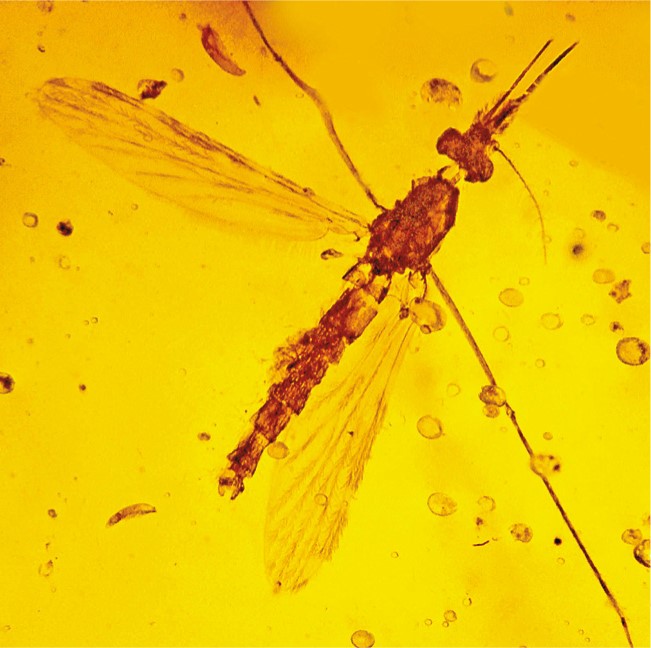 Am Entomol, Volume 62, Issue 1, Spring 2016, Pages 22–25, https://doi.org/10.1093/ae/tmw006
The content of this slide may be subject to copyright: please see the slide notes for details.
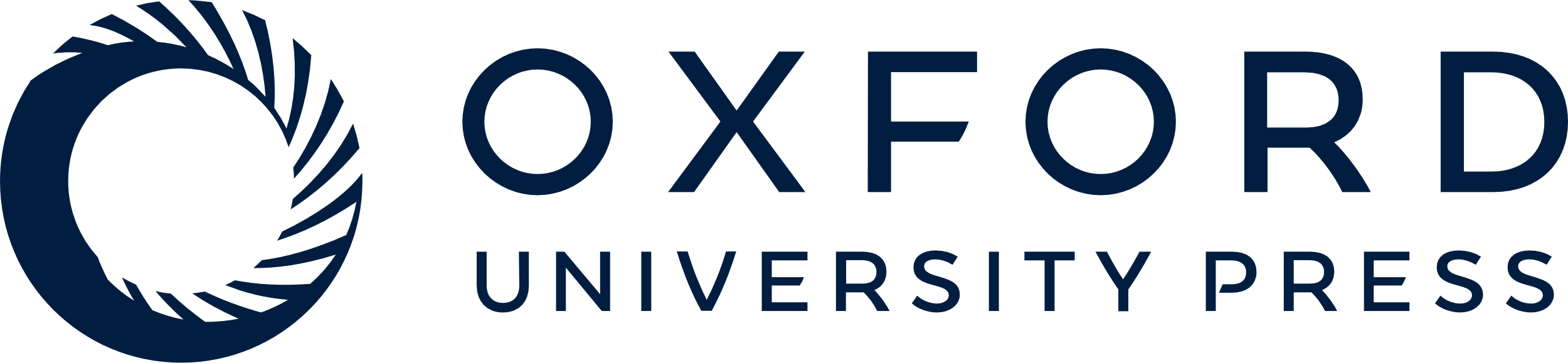 [Speaker Notes: Fig. 11. Anopheles dominicanus in Tertiary Dominican amber. 


Unless provided in the caption above, the following copyright applies to the content of this slide: © The Authors 2016. Published by Oxford University Press on behalf of Entomological Society of America. All rights reserved. For Permissions, please email: journals.permissions@oup.com]